Writing A Cover Letter
What is a Cover Letter?
How Do We Write a Resume that Will Get Us Noticed?
Attention
The goal of the first paragraph in your cover letter is to grab your potential employer's attention. To do this, consider including the following information:
Attention Grabber Examples
Interest & Desire
The second and third paragraphs of your letter should peak the employer's interest and also create a desire for the hiring manager to meet with you by telling them what makes you a unique applicant. This can be accomplished through explaining solid accomplishments. Consider including the following:
Action
The cover letter should end with a call to action.
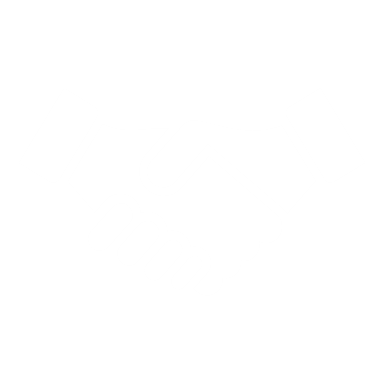 Cover Letter Tips!
Always write a new cover letter for each job you are applying for
Include key words from the job posting 
Check out their mission statement and goals, include that as well
Proofread! 
A cover letter is your first writing sample for the job you are applying for. It it's riddled with errors, that reflects poorly on you
Example
Attention
Education
Skills
Related Experience
Passion
Call to Action
Create Your Own!
If you have a cover letter...
If you do not...
Get in groups of two or three
Trade cover letters
Read to see if the it has all the elements of AIDA
Give your partners constructive feedback.
Trade back and revise!
Using the provided templates, write a draft of your cover letter
When you are finished, get in groups, provide feedback, and revise.
Work Cited
Benz, Conrad, et al. “Recent Graduate Cover Letter Sample & Writing Tips.” Resume Genius, Resume Genius, 10 Feb. 2022, https://resumegenius.com/cover-letter-examples/recent-graduate-cover-letter. 
Dahlstrom, Harry S. “Let AIDA Help You Write a Better Cover Letter.” The Job Hunting Handbook, Dahlstrom & Company, Inc, Holliston, MA, 2019, pp. 24–25.